(BUS-417)مقررالآتصالات التسويقية
إعداد
هلال حسين علي
الساعات المكتبية
السبت: 
       02:00 – 1:00 
الأثنين 
      12:30 – 11:00
كلية إدارة الأعمال - الدور الرابع 
البريد الألكتروني: helal167@hotmail.com
المواد التدرسية والمراجع
كتاب الآتصالات التسويقية والترويج 
للدكتور/ ثامرالبكري
متطلبات
الالتزام بوقت المحاضرة .
تأدية متطلبات المقرر الفصلية مثال ( اختبارات شهرية ودورية ، بحوث خاصة بالمقرر ، فريق عمل). 
المشاركة بفاعلية في المحاضرة وضمن فرق العمل.
فهم المقرر وليس الحفظ لغرض النجاح.
إحضار الكتاب المقرر في كل محاضرة.
الفصل الأول: الاتصالات
مفهوم الآتصالات
تابع مفهوم الآتصالات
تابع مفهوم الآتصالات
خصائص الآتصالات
النموذج المبسط في الآتصالات
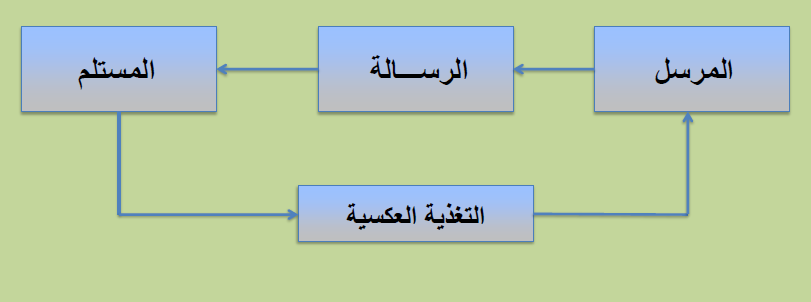 خصائص عملية الآتصال الناجحة
تعريف الآتصالات
تابع: تعريف الآتصالات
خطوات الآتصالات الشخصية
بعض الخطوات لزيادة مهارات الآتصالات
الاتصالات في منظمات الأعمال
أشكال الآتصالات في منظمات الأعمال
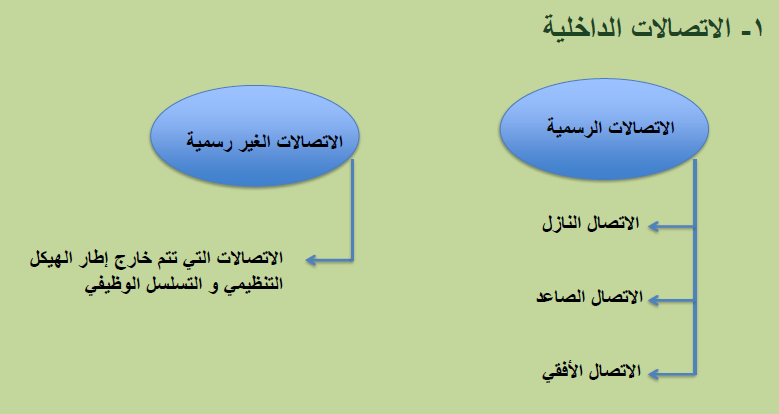 تابع: أشكال الآتصالات في منظمات الأعمال
تابع: أشكال الآتصالات في منظمات الأعمال
حاجة المنظمات للآتصالات
تتمثل حاجة المنظمات للآتصالات في التالي:
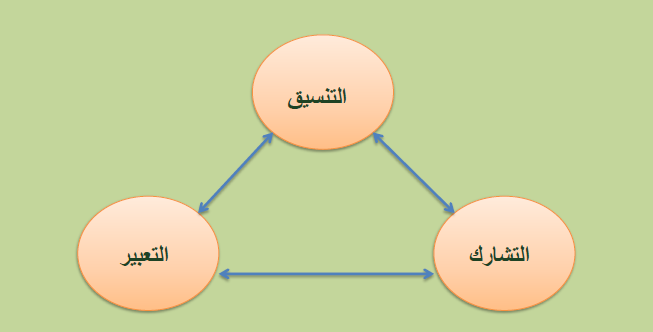 نهاية الفصل الأول